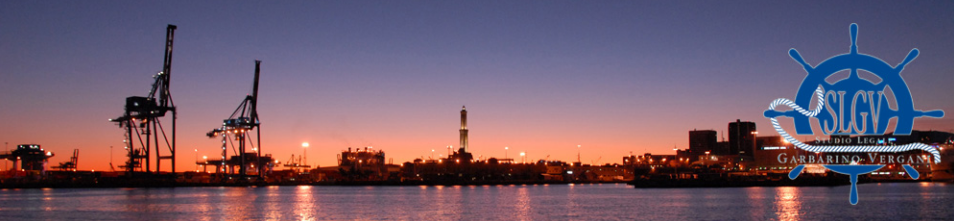 L’evoluzione delle convenzioni di diritto internazionale uniforme sulla legge del mare come risposte a bisogni concreti 

Enrico Vergani 
Studio Legale Garbarino Vergani
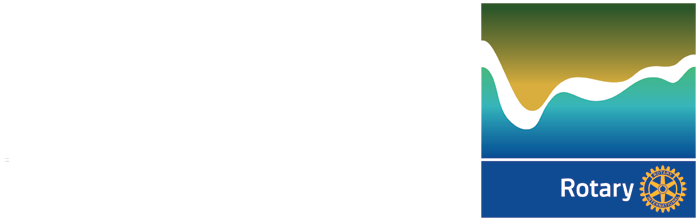 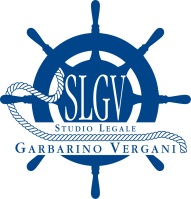 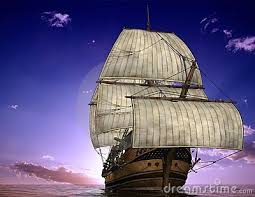 Quei che scendono in mare su le navi
per far traffico su le grandi acque;
questi vedono le opere del Signore
e i Suoi prodigi nel mare profondo 

					[Salmo 107  - 23-24]
RMS Titanic 14 aprile 1912
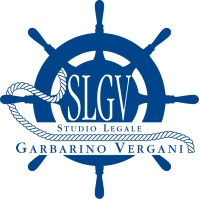 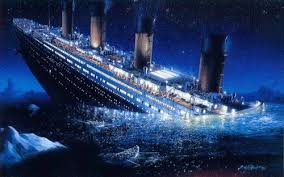 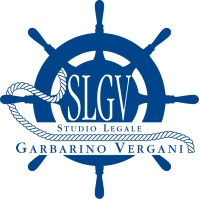 SOLAS 
Convenzione per la salvaguardia 
della vita umana in mare
1914

1929

1948

1960
[17 giugno 1960 – 26 maggio 1965]

1974
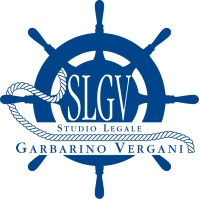 SOLASun’evoluzione continua
ISM Code adottato dall’IMO con risoluzione A.741(18), dal luglio 2000 

The International Ship and Port Facility Security Code (ISPS Code) Dicembre 2002 – entrato in vigore Luglio 2004
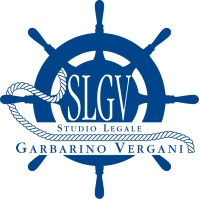 STCW (Standards of Training, Certification and Watchkeeping for Seafarers)
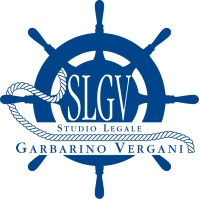 Maritime Labour Convention 2006
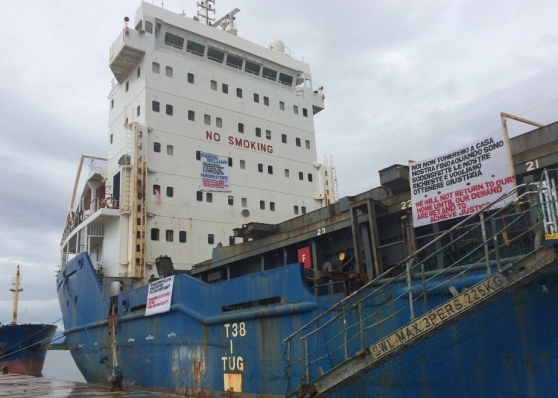 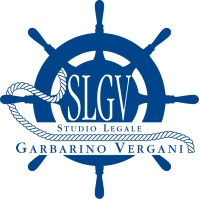 Amendment to MLC (gennaio 2017)
A financial security must be in force in respect to a ship to ensure that any seafarer employed to work on board the ship is provided with assistance when the seafarer is abandoned.
Rimpatrio 
Quattro mesi di salario 
Bisogni essenziali del marittimo
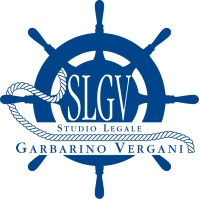 Convenzione delle Nazioni Unite sul diritto del mare(UNCLOS 1982)
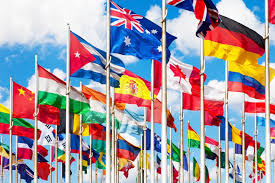 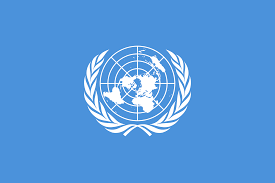 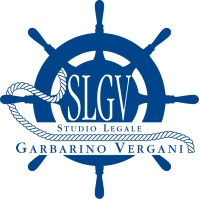 Inquinamento marittimo
Haven:  Genova 14 aprile 1991
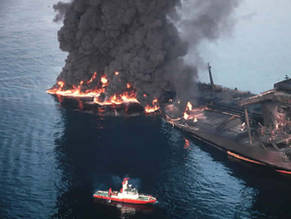 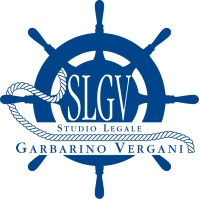 Inquinamento marittimo
Exxon Valdez: Alaska 24 Marzo 1989
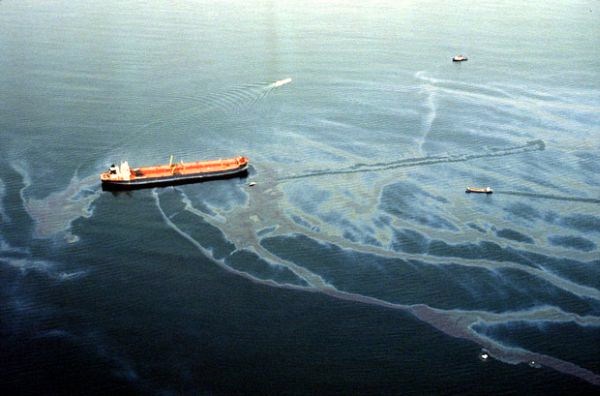 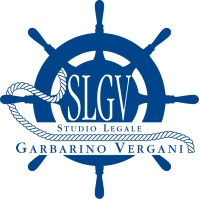 Inquinamento marittimo
Torrey Canyon: Cornovaglia 18 Marzo 1967
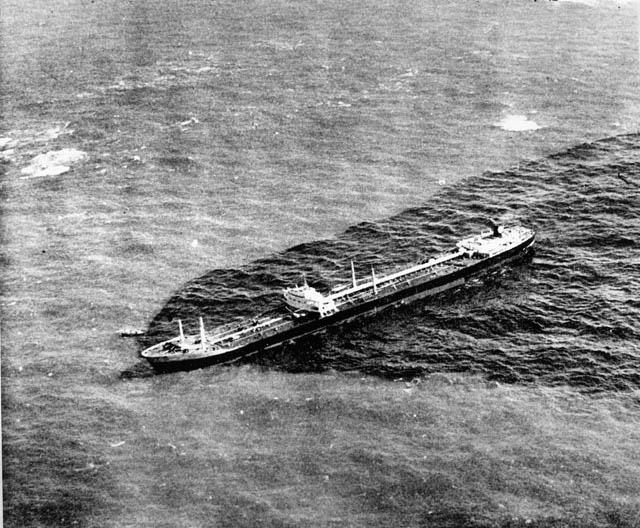 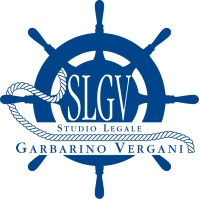 Inquinamento marittimo
Amoco Cadiz: Port Sal 16 Marzo 1978
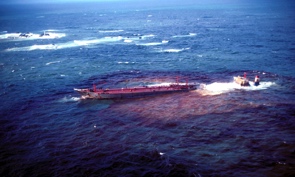 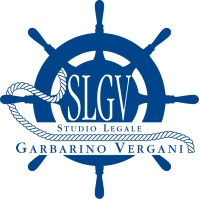 Inquinamento marittimo
Erika: Bretagna 12 Dicembre 1999
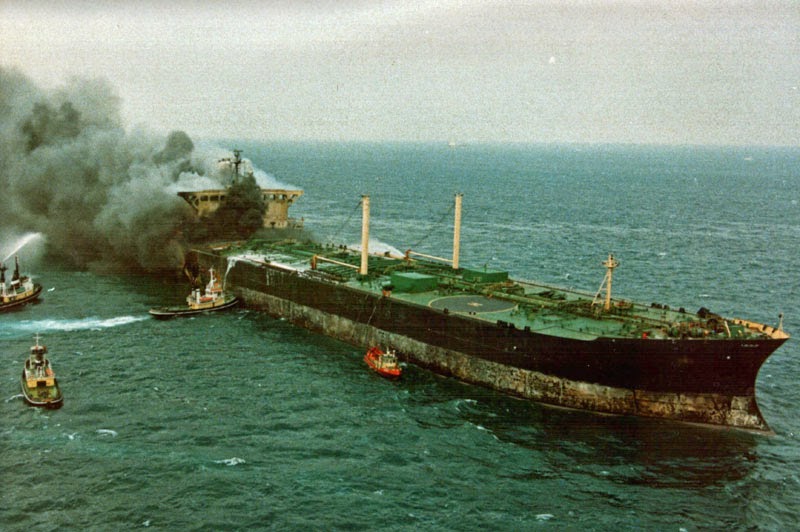 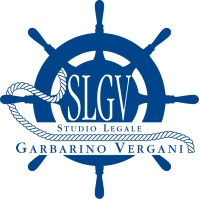 Inquinamento marittimo
Prestige: Atlantico 19 Novembre 2002
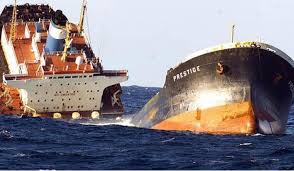 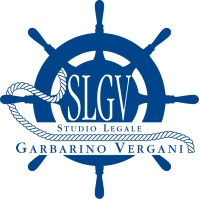 Convenzione Nairobi 2007sulla rimozione dei relitti
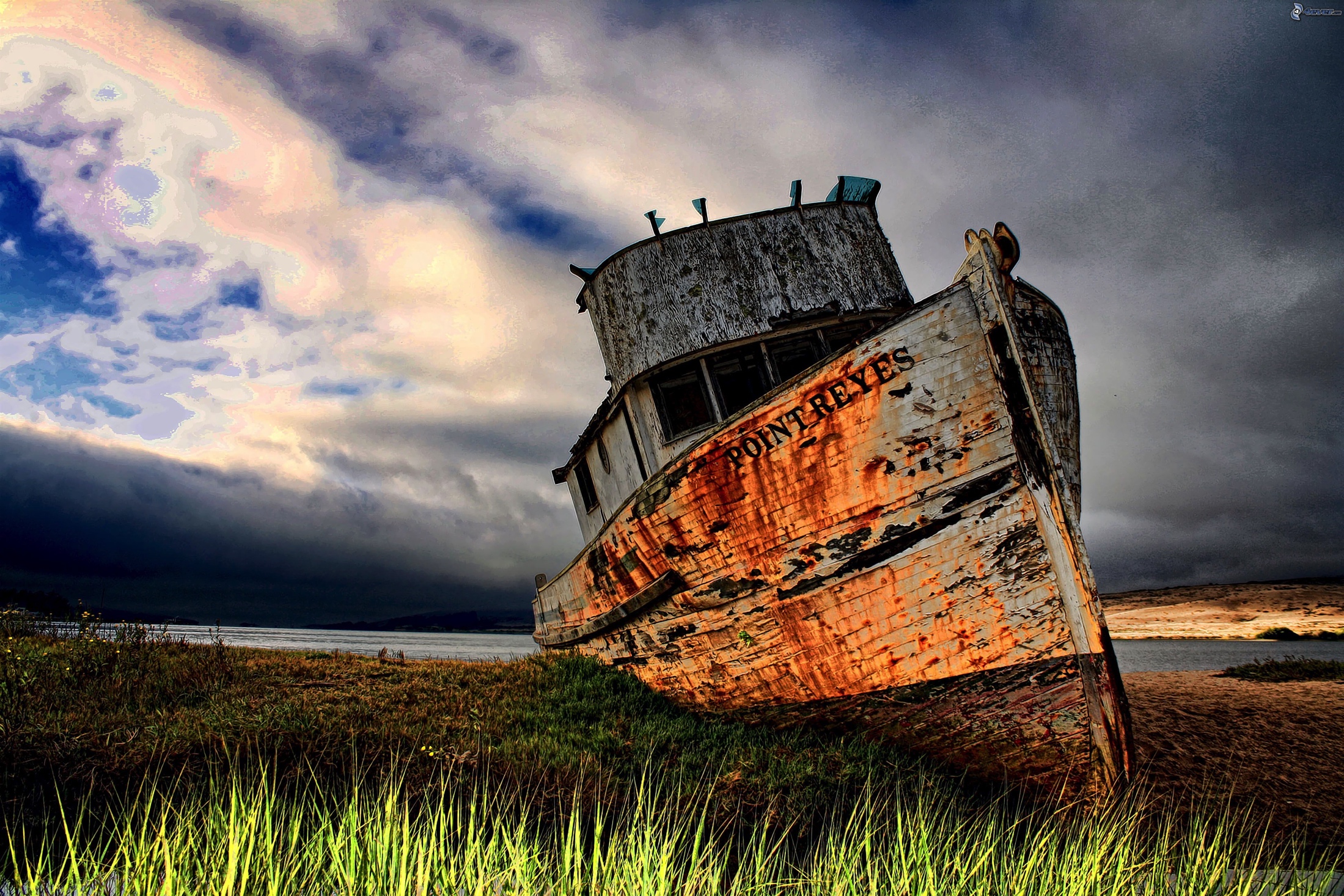 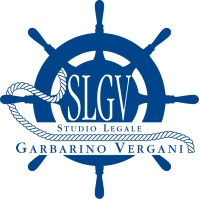 Ballast Water Management Convention [8 settembre 2017]
Fukushima
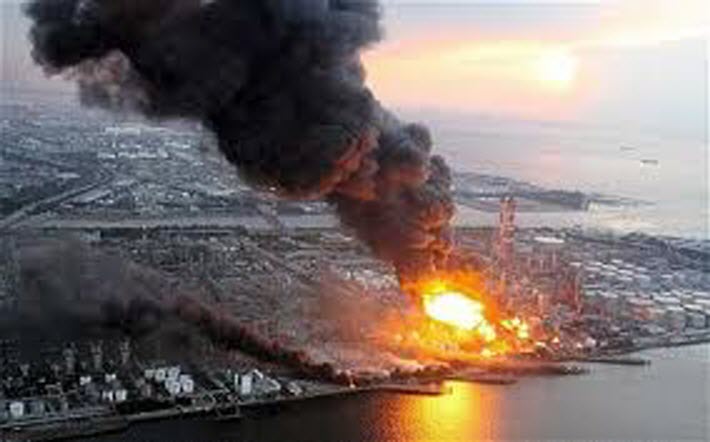 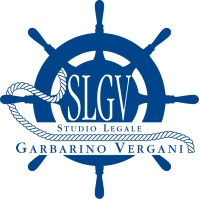 Controllo emissioni Co2
Regolamenti IMO 2011
Navi costruite 2025 30% più efficienti sotto il profilo emissioni 
Prevista per il 2050 riduzione delle emissioni del 50% rispetto al 2007
Riduzione delle emissioni del 10% tra il 2007 ed il 2012 a fronte di un aumento dei traffici del 14% (fonte: IMO Green House Studio)
Trasporto marittimo 2,2% delle emissioni globali
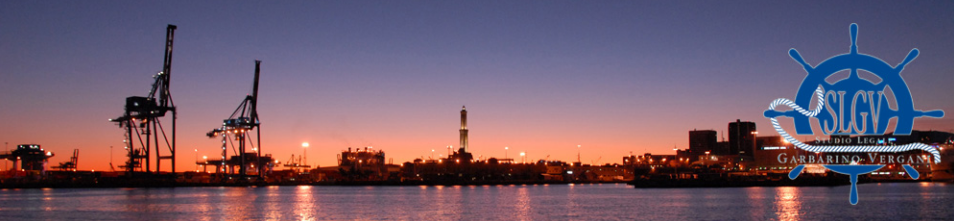 Grazie per l’attenzione